Feet Shod With The Preparation of the gospel of Peace
Outfit of the day series (OOTD)
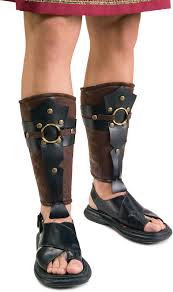 The Breakdown
Galatians 6:15 And your feet shod with the preparation of the gospel of peace;
Shod – hypodesamenoi v. wearing footgear; having put on your feet
Preparation – Readiness 1 Peter 3:15 But sanctify the Lord God in your hearts: and be ready always to give an answer to every man that asketh you a reason of the hope that is in you with meekness and fear:
Gospel – Good news Isaiah 52:7 - How beautiful upon the mountains are the feet of him that bringeth good tidings, that publisheth peace; that bringeth good tidings of good, that publisheth salvation; that saith unto Zion, Thy God reigneth!
Peace - Peace
Territory / Movement
Territory – Joshua 1:2-3  Moses my servant is dead; now therefore arise, go over this Jordan, thou, and all this people, unto the land which I do give to them, even to the children of Israel. 3 Every place that the sole of your foot shall tread upon, that have I given unto you, as I said unto Moses.
Movement
Protection / Stability
Shoes protect you from stumbling blocks
Habakkuk 3:19 The LORD God is my strength, and he will make my feet like hinds' feet, and he will make me to walk upon mine high places. To the chief singer on my stringed instruments.
Authority / Legacy / Humility
Revelation 1:15 And his feet like unto fine brass, as if they burned in a furnace; and his voice as the sound of many waters.
Your shoes carry every place you’ve been
Luke 7:37-38 37 And, behold, a woman in the city, which was a sinner, when she knew that Jesus sat at meat in the Pharisee's house, brought an alabaster box of ointment,38 And stood at his feet behind him weeping, and began to wash his feet with tears, and did wipe them with the hairs of her head, and kissed his feet, and anointed them with the ointment.
Discussion  Question
If the gospel is the good news of peace, why do so many reject it?
Why do people reject peace?
They Don’t Know They’re In A War
Love Declares War
They are on the other side